Història dels moviments socials
L’INTERNACIONALISME REVOLUCIONARI: MARXISME I ANARQUISME
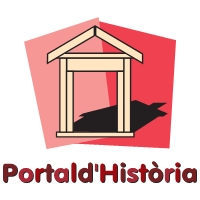 EL NAIXEMENT DE L’INTERNACIONALISME
NAIXEMENT i DESENVOLUPAMENT DEL CAPITALISME
s. XVI - XVIII
Reacció contra les injustícies del sistema
Aparició dels moviments “internacionalistes”
S. XIX
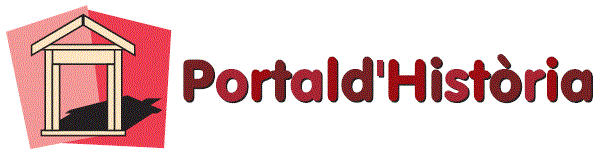 A. El socialisme científic o marxisme
El Socialisme Científic o “marxisme” fou creat pels filòsofs alemanys Karl Marx i Friedrich Engels al S. XIX
Les seves idees van quedar recollides en un gran nombre de llibres i articles, entre els quals destaquen el “MANIFEST COMUNISTA” (1848) i “EL CAPITAL” (1864 – 1877)
Karl Marx (Trèveris, 1818 – Londres, 1883)
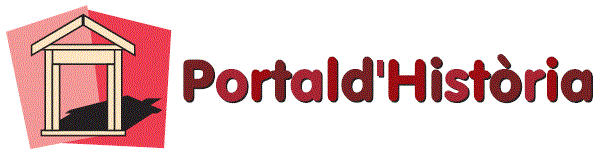 Les bases teòriques del socialisme científic
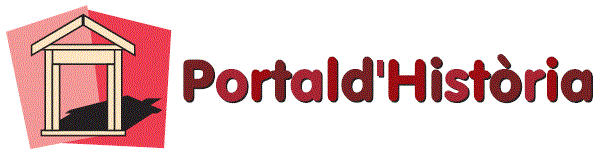 1. L’anàlisi del passat: el “materialisme històric”
La història de la Humanitat és una successió de “modes de producció” (esclavista  feudal  capitalista)
Cada “mode de producció” es basa en l’explotació de molts per part de pocs
(explotadors / explotats)
Quan la crisi és molt forta, el “mode de producció” es destrueix per la violència (REVOLUCIONS)
Tots els “modes de producció” pateixen contradiccions i conflictes que els porten a CRISIS.
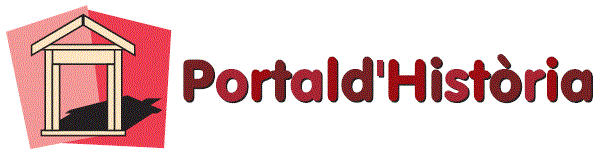 L’anàlisi del passat: el “materialisme històric”
Segons Marx, el “motor de la història” és la LLUITA DE CLASSES
Volen canviar la societat
Volen mantenir  la societat
Els 
“EXPLOTATS”
Els 
“EXPLOTADORS”
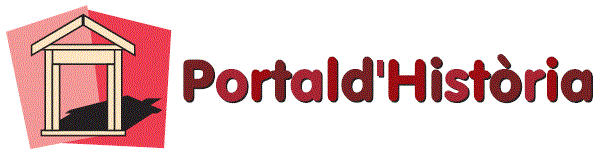 2. La crítica del present: crítica del capitalisme
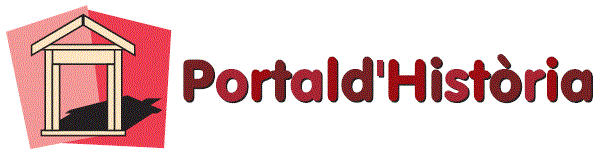 3. EL PROJECTE DE FUTUR: CAP A LA SOCIETAT COMUNISTA PER LA REVOLUCIÓ
El mitjà ha de ser la REVOLUCIÓ
Marx defèn la necessitat de destruir el CAPITALISME i instaurar un nou model social i econòmic sense EXPLOTATS ni EXPLOTADORS
El Partit Comunista estableix la DICTADURA DEL PROLETARIAT per ...
El Poble s’ha d’organitzar en un partit “el PARTIT COMUNISTA”, que aconsegueixi prendre el poder i acabar amb l’Estat capitalista.
Nacionalitzar la Banca
Expropiar terres i empreses
Eliminar la propietat privada
Acabar amb les desigualtats ...
NOVA “SOCIETAT COMUNISTA”
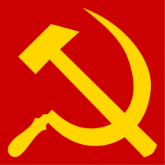 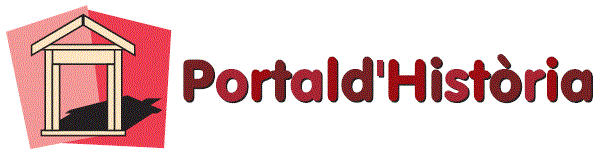 3. EL PROJECTE DE FUTUR: CAP A LA SOCIETAT COMUNISTA PER LA REVOLUCIÓ
Ha de ser una societat sense “classes socials”
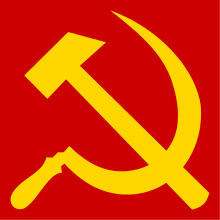 Ha d’eliminar qualsevol forma d’explotació humana
Tots els mitjans de producció han de ser públics i comunitaris
La nova SOCIETAT
COMUNISTA
Es podrà eliminar l’Estat i les institucions repressives
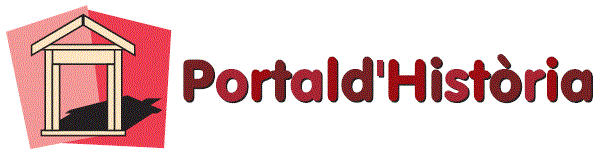 B. El pensament llibertari: l’anarquisme
Михаил Александрович Бакунин
Mijail A. BAKUNIN
1814 - 1876
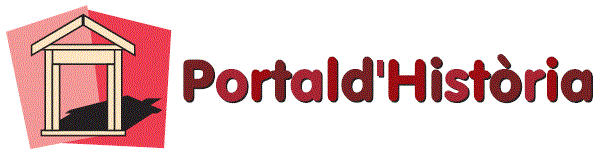 Els conceptes clau de l’anarquisme
Crítica total al capitalisme com a contrari a la llibertat
Té a la llibertat com a valor principal i irrenunciable
Creu en la bondat natural de l’Home, corromput per la societat i la propietat privada
Visio naturalista de la humanitat. Rebuig de les lleis i de la religió
Creu en les formes cooperatives per a l’economia
Rebuig total de la política i de les institucions. No participa de les eleccions
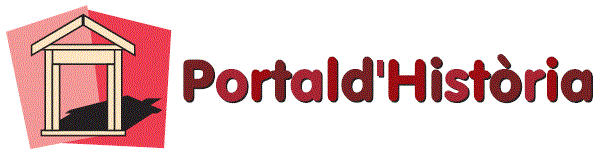 Els conceptes clau de l’anarquisme
Defèn que la llibertat i la felicitat de cada ésser humà depèn de la llibertat i de la felicitat de tota la Humanitat. Cal lluitar per l’alliberament de tots els pobles i la felicitat col·lectiva
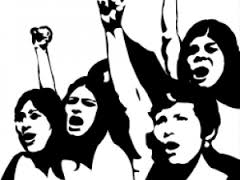 Per arribar a la nova SOCIETAT LLIBERTÀRIA, cal la revolució espontània i lliure de tot el poble, que destrueixi el capitalisme i instauri de forma immediata i sense cap mena de presa de poder, una societat sense propietat privada ni desigualtats de cap tipus.
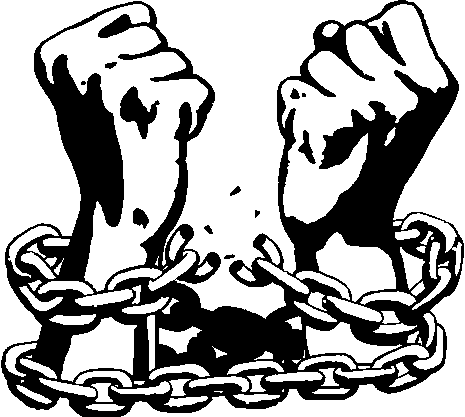 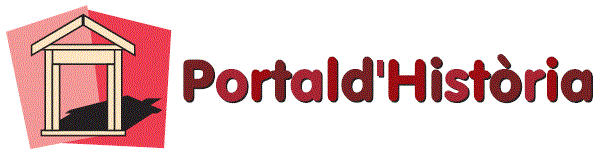 La simbologia dels ideals internacionalistes: el comunisme
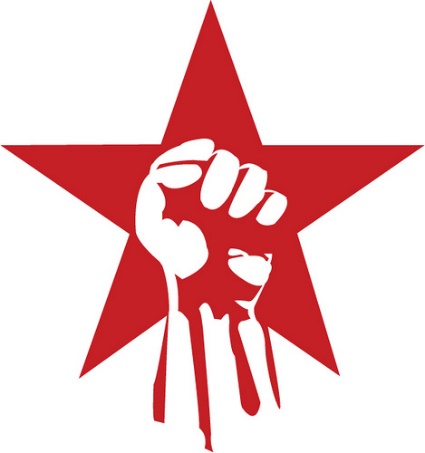 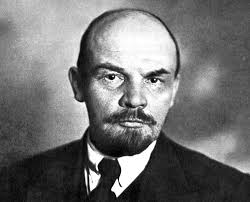 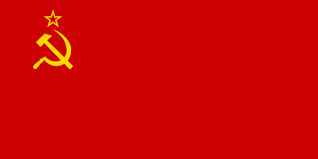 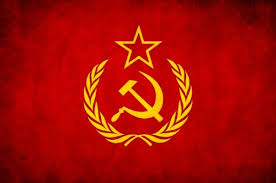 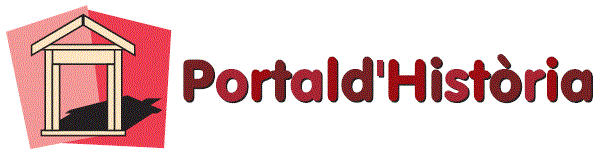 La simbologia dels ideals internacionalistes: L’ANARQUISME
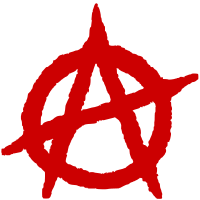 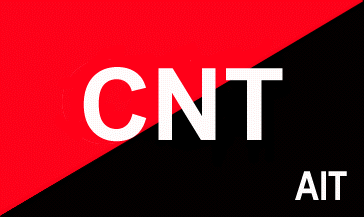 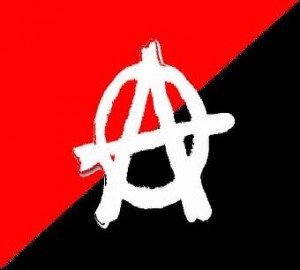 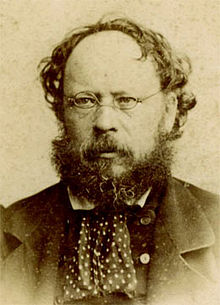 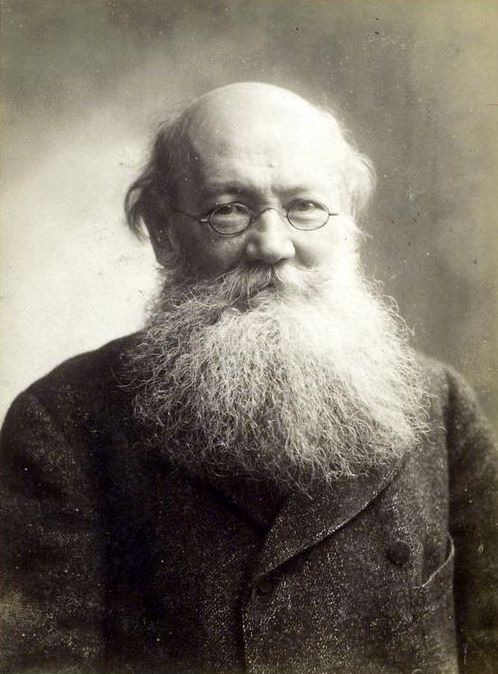 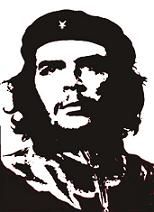 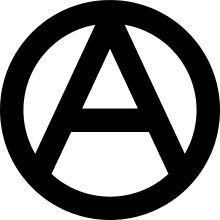 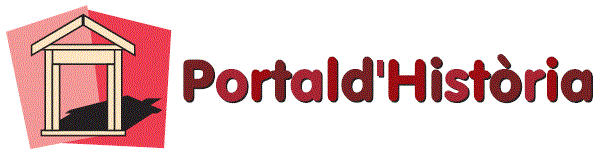